Wrist USG
H/o :-Tingling and pain along median nerve distribution after minor trauma.
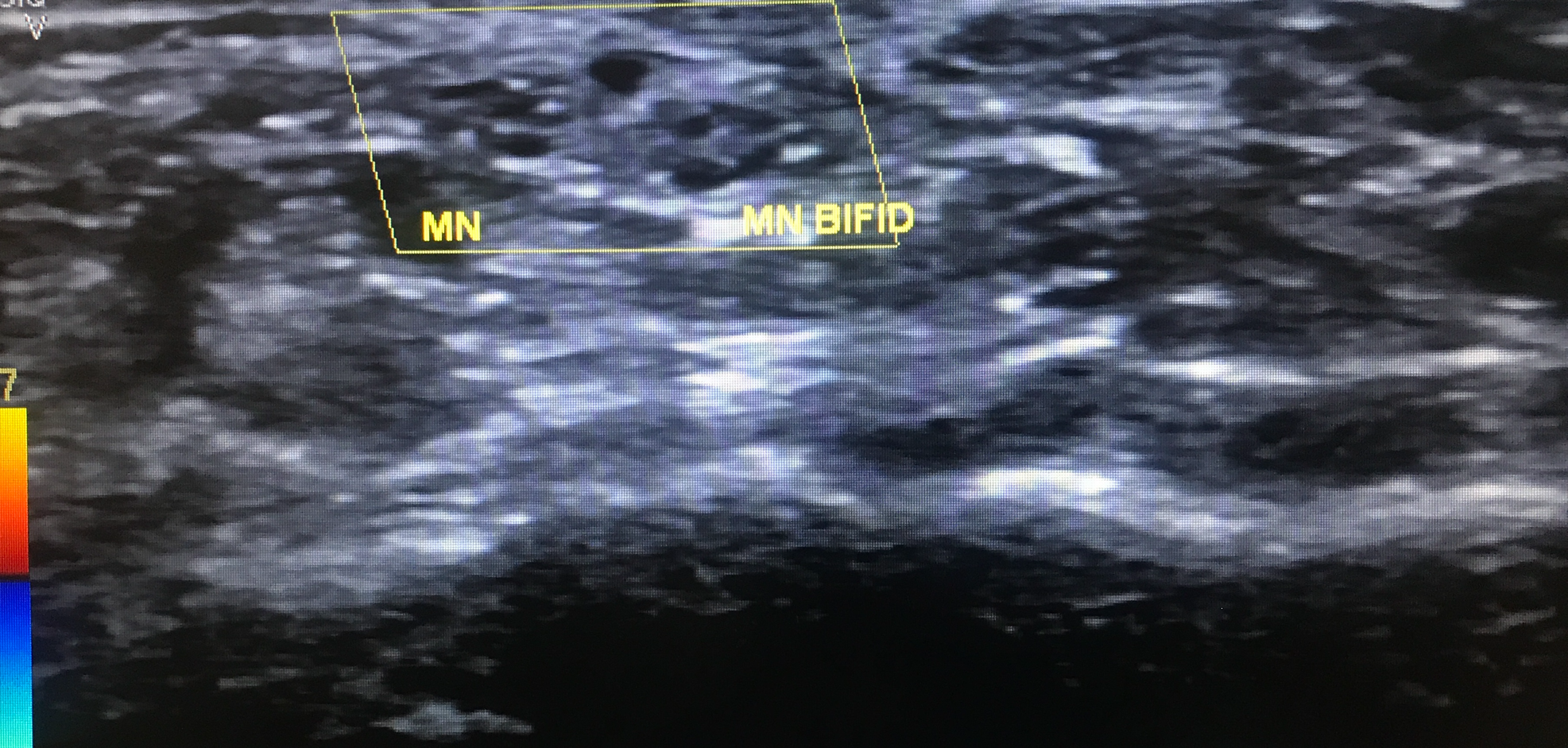 BIFID MEDIAN NERVE
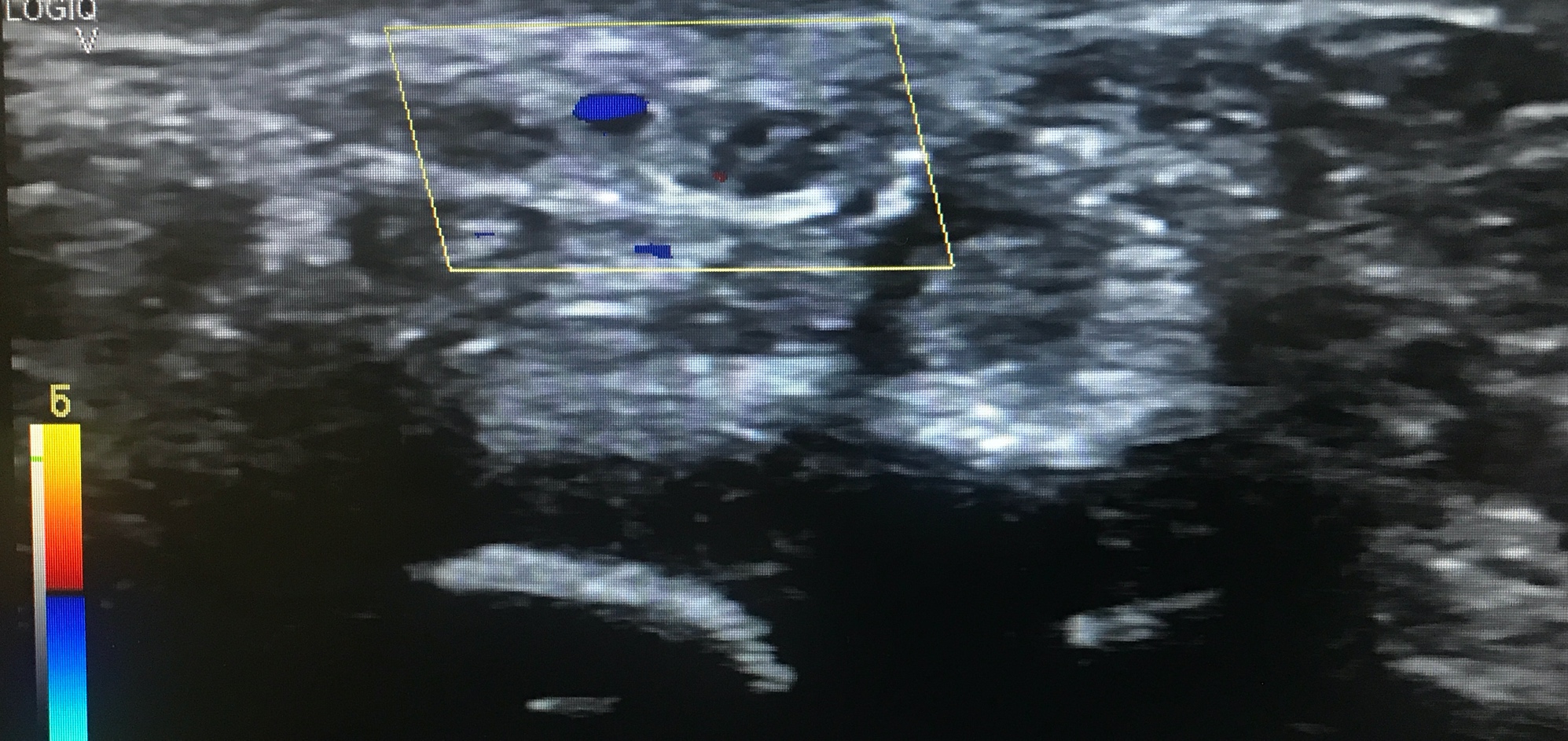 Persistent median artery with bifid median nerve
Thrombosed median artery at proximal carpal row
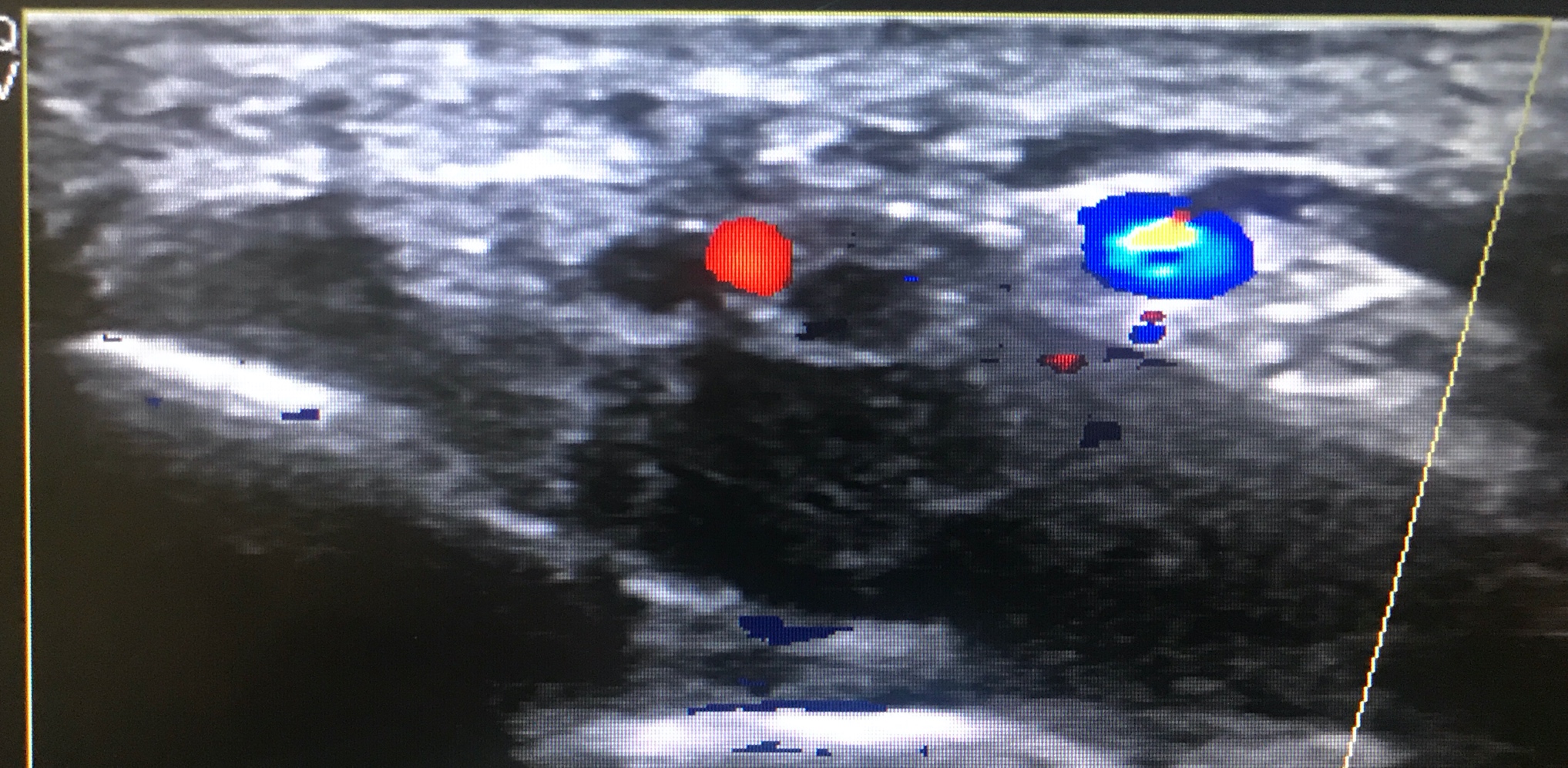 Contralateral wrist proximal carpal row
Thrombosed persistent median artery
CTS secondary to thrombosed persistent median artery and associated bifid median nerve